Художественная культура края
Проверка знаний
Соотнеси данные
1. Перечислите художников, входящих в Саратовскую школу живописи на рубеже XIX – XX столетия.
2. Соотнесите названия картин и их авторов.
«Призраки»                      а) П.С.Уткин
«Смерть комиссара»       б) В.Э.Борисов-Мусатов
«Мираж»                          в) К.С.Петров-Водкин
«Ночь»                              г) П.В.Кузнецов

     1 - ___,   2 - ___,   3 - ___,   4 - ___.
3. Кто из русских художников оказал наибольшее влияние на мастеров «Голубой розы»?
а) И.Е.Репин; 
     б) В.Э.Борисов-Мусатов;
     в) А.Н.Бенуа.
4. В творчестве какого художника прослеживается близость к русской иконе?
а) П.С.Уткина;
     б) П.В.Кузнецова;
     в) К.С.Петрова-Водкина.
5. Определите по описаниям картин их авторов и названия.
а)        В этой картине дан собирательный образ хвалынских мест. Голубовато-зелёный ландшафт, пересечённый оврагами и балками, увиден как бы с высоты птичьего полёта. Вершины и впадины покрыты фруктовыми деревьями, кустарниками. Фигурки людей в одеждах чистого цвета усиливают мажорное звучание пейзажа. В картине есть не только природное своеобразие ландшафта, но и раздумье о жизни и смерти на этой прекрасной земле. Пейзаж, взятый сверху, воспринимается как синтетический образ родной земли, образ Родины.
             ____________________________________
5. Определите по описаниям картин их авторов и названия.
б)        Образ простой крестьянки возвышен до образа мадонны, полон загадочной глубины и создаёт в себе жизненную достоверность с воплощением национальной красоты, духовности и чистоты.

             ____________________________________
6. Влияние какого течения в живописи прослеживается в этих картинах? Укажите авторов и названия произведений.
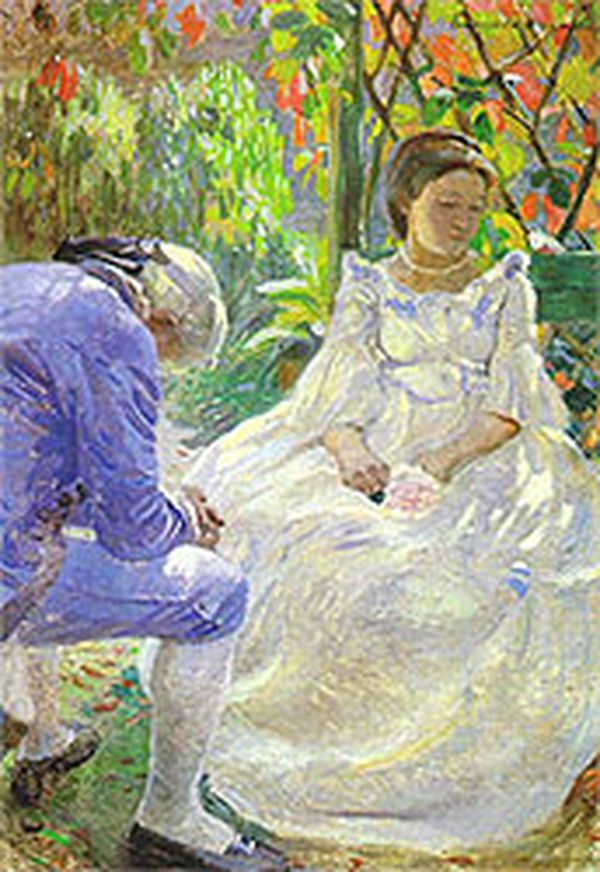 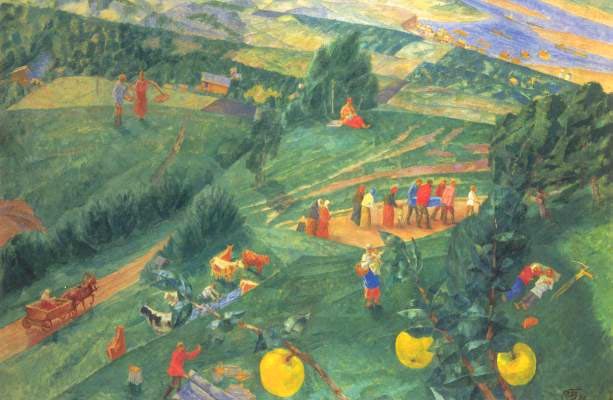 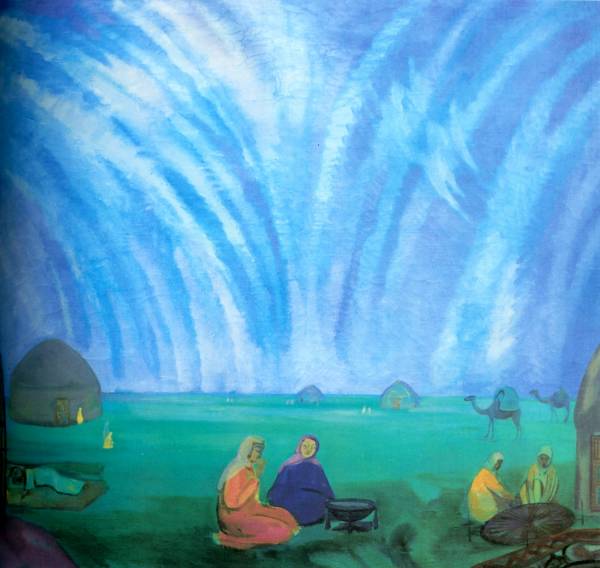 1) _________
 2) _________
 3) _________
                          _____________________
7. Напишите имена художников, авторов следующих картин:
а) «Павлины» - _______________________
     б) «Спящая в кошаре» - ________________
     в) «Натюрморт со скрипкой» - __________
     г) «Крымский Этюд» - _________________
     д) «Окрестности Саратова» - ___________
     е) «Дождь в степи» - __________________
     ж) «Золотая осень» - __________________
8. С картинами какого художника ассоциируются эти строки?
«В полотнах «степного» цикла нашего земляка нетрудно обнаружить ассоциативную связь его излюбленных мотивов с литературной символикой русской поэзии той эпохи:
                         Застывший зной. Устал верблюд.
                         Пески. Извивы жёлтых линий.
                         Миражи бледные встают – 
                         Галлюцинации пустыни.
                                                      М.Волошин».
                      __________________________________
9. Творчеству какого художника соответствует следующее описание?
«…картины-грёзы, насыщенные одним и тем же настроением, одной и той же грустью: грустью женских образов-теней, так похожих друг на друга, тихих, безнадёжно забытых, о чём-то вспоминающих в запустении старинных парков, в осеннем сумраке и на заре весенней, подле балюстрад с белыми вазами, цветочных клумб и осенних водоёмов… Эти женщины в волнистых платьях 30-х годов, с локонами, падающими на покатые плечи,  - непрерывная песнь без слов».
              _____________________________________